Association Saint Marc
Sylvie LAINE
Chef d'établissement
coordinateur
Pascale MASSON
Administration du Centre
Personnel et paie  Mme Breulh
Informatique Mme Roche
Comptabilité Mme Mollié
et Mme Usséglio
Ecole du Sacré Cœur
Directrice
Géraldine Micol
Ecole Saint Ursule
Directrice
 Angélique Boeuf
Collège Saint Marc
Directeur
 Jean-François Volpi
Collège Saint Louis
Directeur
Nicolas Gourlier
Lycée Professionnel 
Saint Marc
Directeur
Dominique Denis Pagnon
Lycée Saint Marc
Directrice
 Pascale Masson
APEL
Présidente: Mme De Breuvand
Secrétariat Accueil
Joëlle DOUMMAR
Intervenants
Théâtre,  
 ateliers artistiques
Danse,    - Echecs 
Escrime, -chorale
 Langues
Personnel 
de cuisine
Sonia Rignanèse
Mohand Tatah
Cycle 2
 CPA Marie Dutel
 CPB Isabelle Pommier
 CP/CE1 Céline Perrouty
 CE1A  Sébastien Peillon
 CE1B Véronique de Chantérac
 CE2A Anne Ferlay 
 CE2B Ségolène Borson et Axelle Renard
Cycle 1
 PS Diane Bermond
 PS Anne Grange
 MSA Yohana Manfredi
 MSB Chloé Larèpe-Gallon
 GSA Aurélie Chauveau
 GSB Laëtitia Rouvery
Cycle 3
- CM1A Frédéric Rivière
 CM1B Anne Bénat et Véranne Doucet-Pons
 CM2A Claude Couvert 
 CM2B Marie Perrin
ASET
Odile Sapin
Luc Toquet
Poste E
Emilie Rolland
Surveillants
- Béla Xhany

-Ikhlas Matti
AESH
 Ségolène Valton 
Isabelle Colin
Catherine Thévenin
Aides maternelles
 Floriane Bonin
 Anne Denavit
 Camille Pinget
 Julie Aru
 Florence Noyel et  Ikhlas Matti
 Sandrine Alves Carva
Personnel 
Maintenance
Bruno Aru
ATBCD
- Frédérique Deperraz
Pastorale
Père Manuel Grandin
Annie Roussel
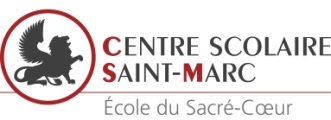 Sylvain Cariou-Charton
Christophe Tissot
Père Bruno Régent
Communauté des sœurs
Sœur  Sophie Maille
Lycée Technique
Belmont St Marc
Directeur
Stéphane Martin Pons
Dispositif  ULIS
Elodie BOISSON